THỨ BA
SAU CHÚA NHẬT V PHỤC SINH
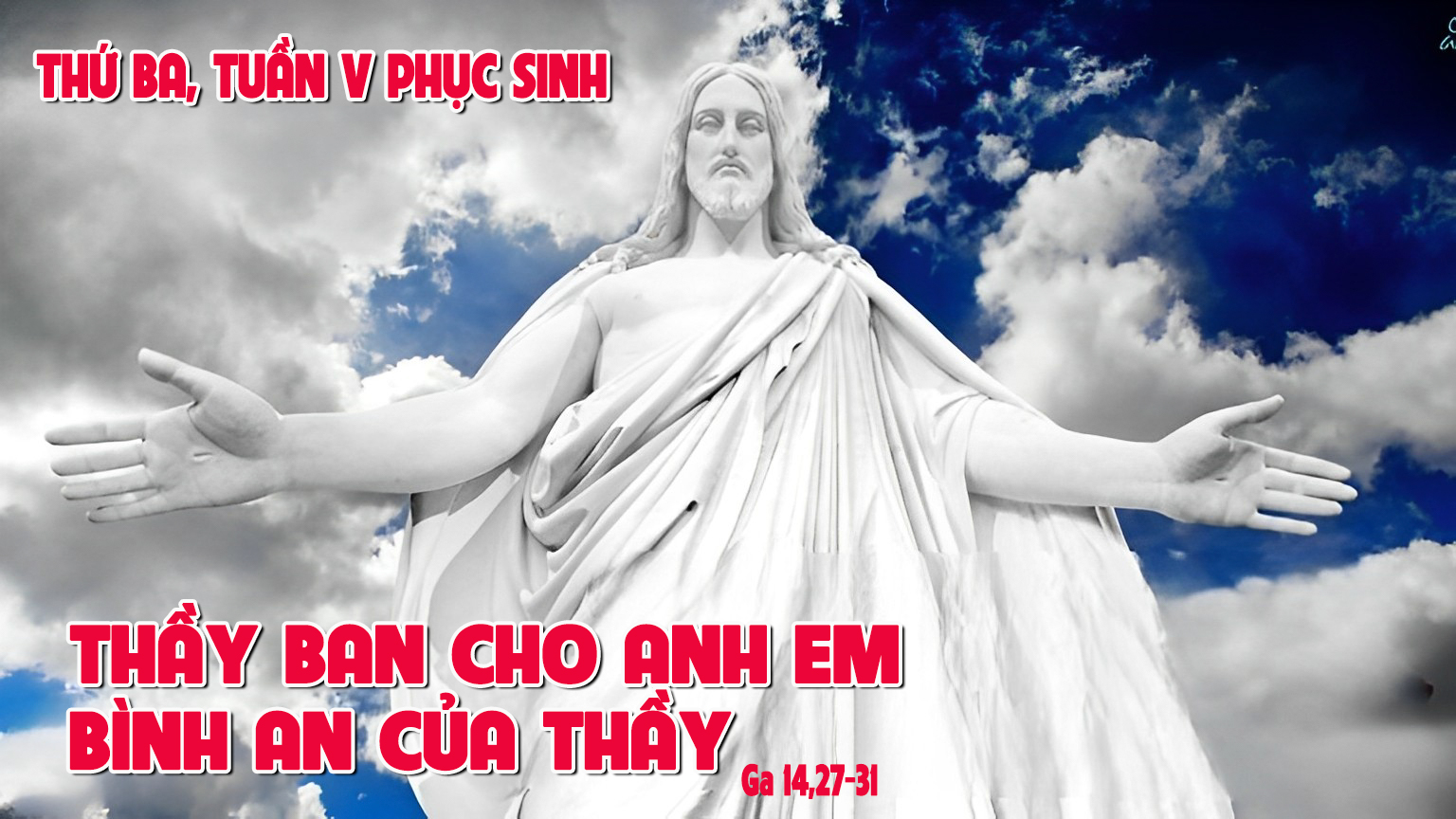 Ca Nhập Lễ 
 Con Hân Hoan
Lm. Kim Long
Đk: Con hân hoan bước lên bàn thờ Chúa, Chúa là hoan lạc tuổi xuân xanh con. Con nâng muôn phím tơ ngợi khen Chúa, tiếng lòng rung nhịp với muôn tâm hồn.
Tk: Vào Thánh cung dâng tiến hương nguyện cầu ngát bay tỏa trước ngai tòa Chúa, tâm tư sẽ reo mừng hướng lên bàn thánh trong niềm tin.
Đk: Con hân hoan bước lên bàn thờ Chúa, Chúa là hoan lạc tuổi xuân xanh con. Con nâng muôn phím tơ ngợi khen Chúa, tiếng lòng rung nhịp với muôn tâm hồn.
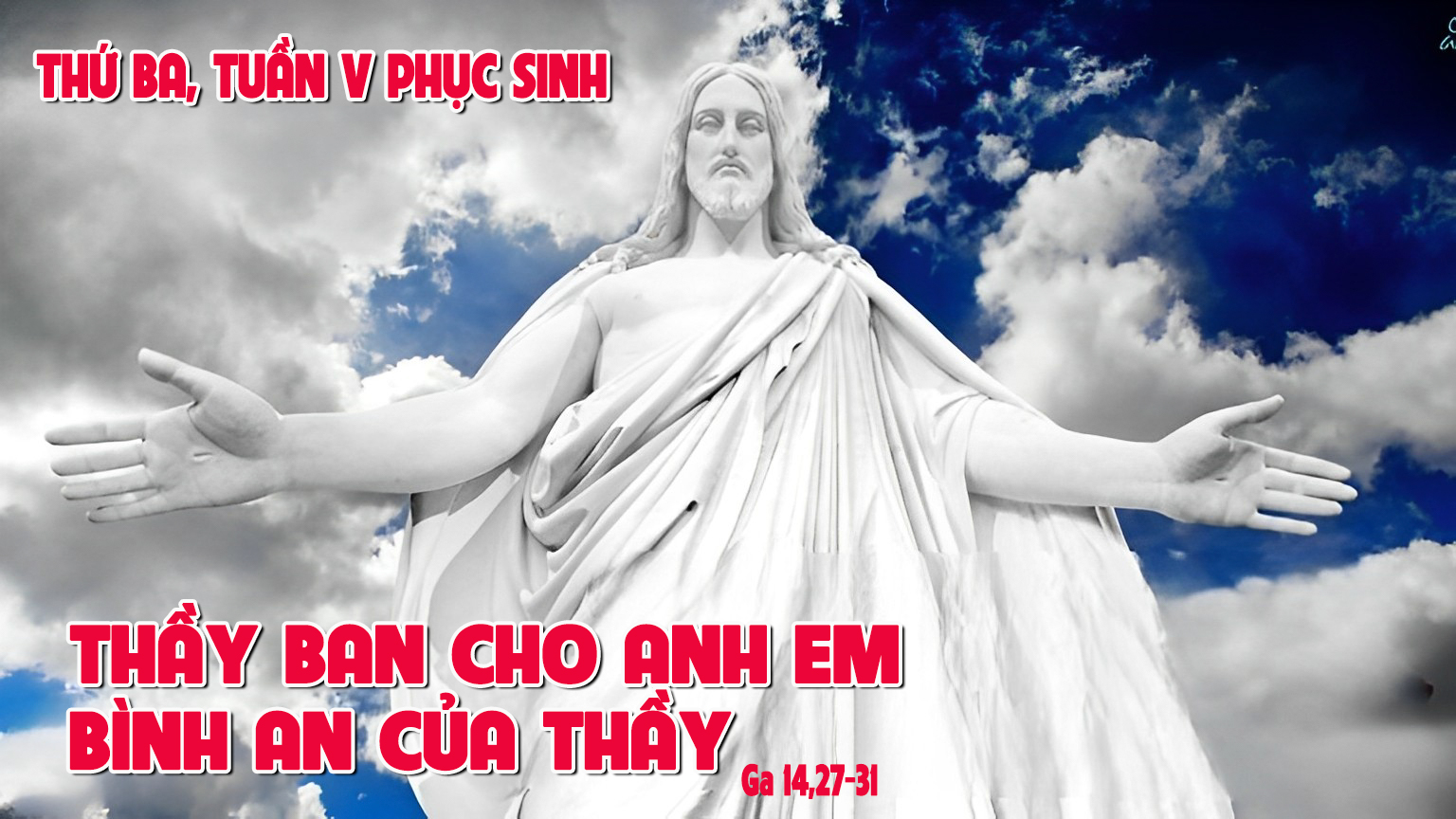 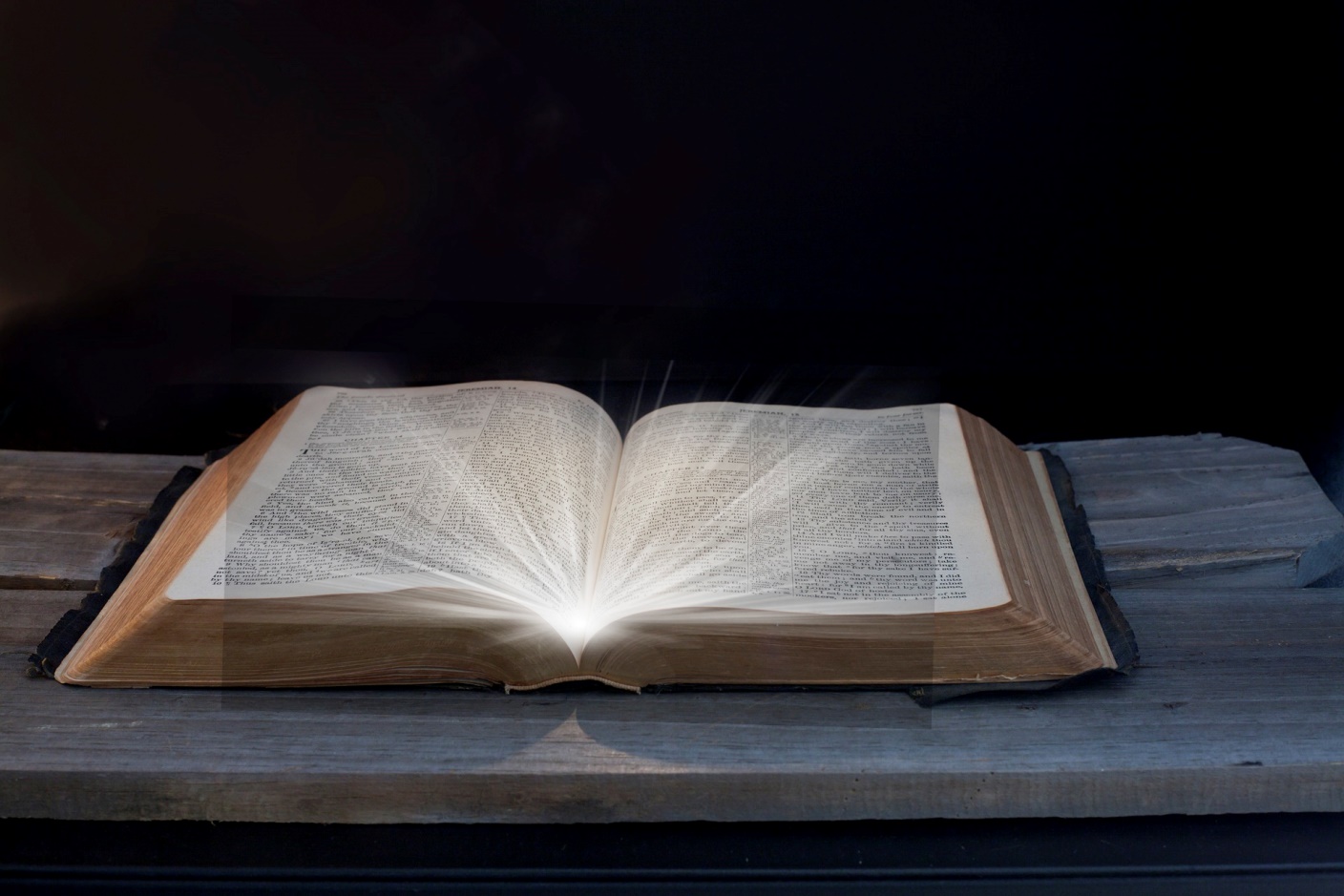 Hai Tông Đồ tập họp Hội Thánh và kể lại tất cả những gì Thiên Chúa đã cùng làm với hai ông.
Bài trích sách Công Vụ Tông Đồ
Đáp ca:
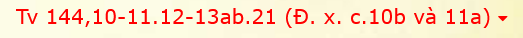 Lạy Chúa, kẻ hiếu trung phải nói lên rằng: Triều đại Ngài vinh hiển.
Alleluia-Alleluia:
Đức Ki-tô phải chịu khổ hình, và từ cõi chết sống lại, rồi mới được hưởng vinh quang dành cho Người.
Alleluia:
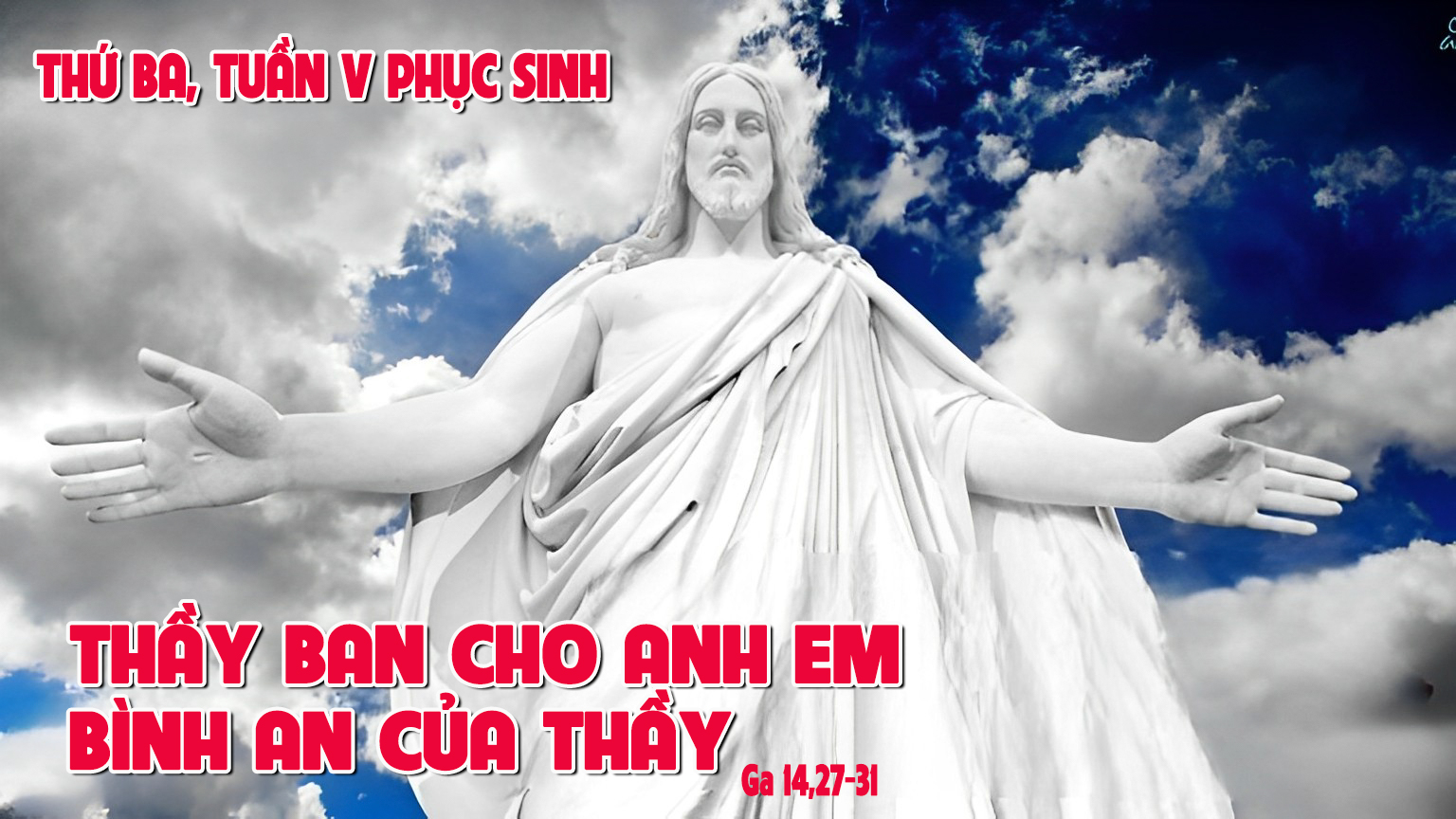 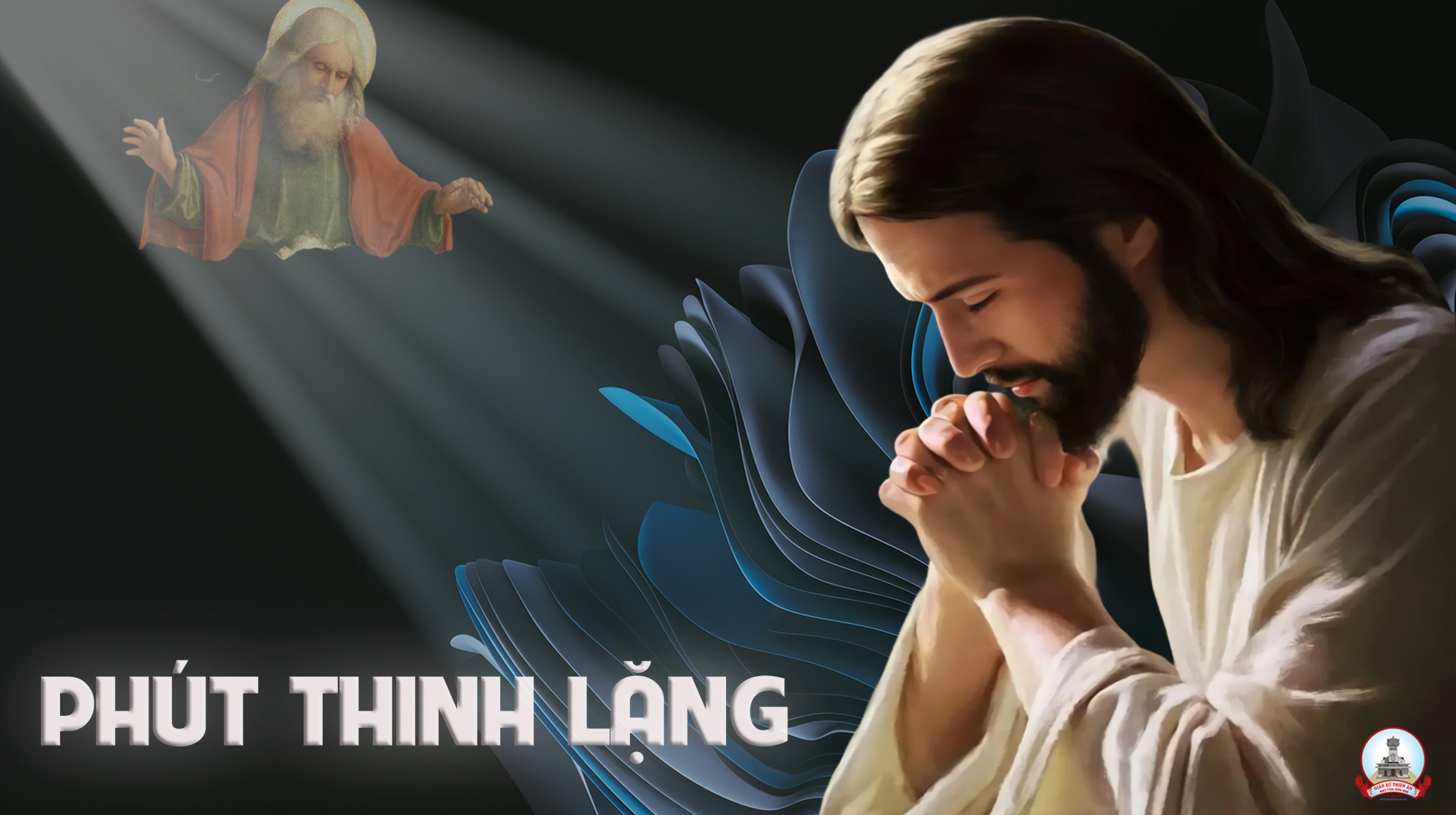 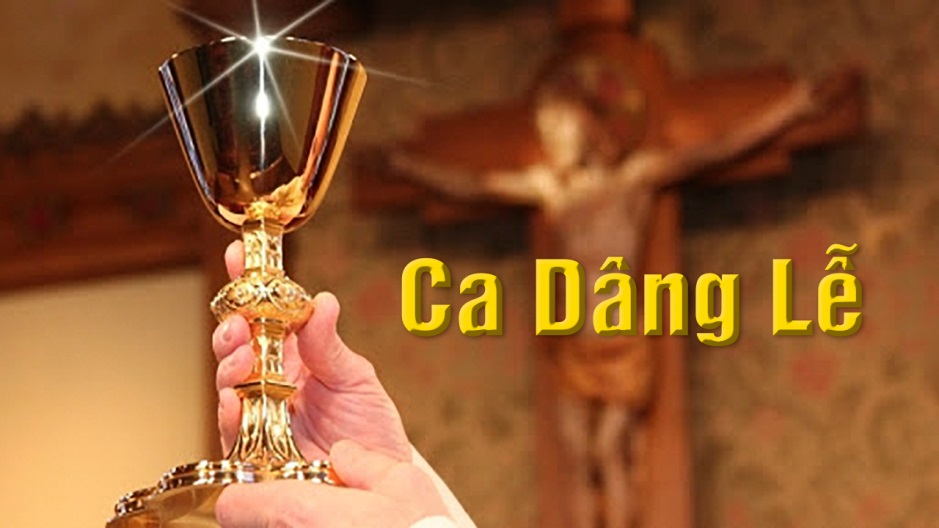 Ca Dâng Lễ 
Tấm Lòng
Phanxicô
Tk1: Xin dâng Người đôi bàn tay này, ngày mưa nắng kiếp nhân sinh. Xin dâng Người nặng gánh đôi vai, cho đàn em bé nhỏ môi cười. Tìm thấy trong đời niềm hạnh phúc cho ngày mai.
Đk: Tấm bánh này chứa chan nỗi niềm, là của lễ cuộc đời con dâng Ngài. Chén Thánh này chất cả tâm tư, tuy đơn nghèo nhưng mang trọn tình yêu.
Tk2: Xin dâng Người những ngày qua rồi, niềm vui lẫn với thương đau. Xin dâng Người mộng ước tương lai, mong ngày mai sẽ thắm tươi màu. Và xin dâng Người từng giây phút trong đời con.
Đk: Tấm bánh này chứa chan nỗi niềm, là của lễ cuộc đời con dâng Ngài. Chén Thánh này chất cả tâm tư, tuy đơn nghèo nhưng mang trọn tình yêu.
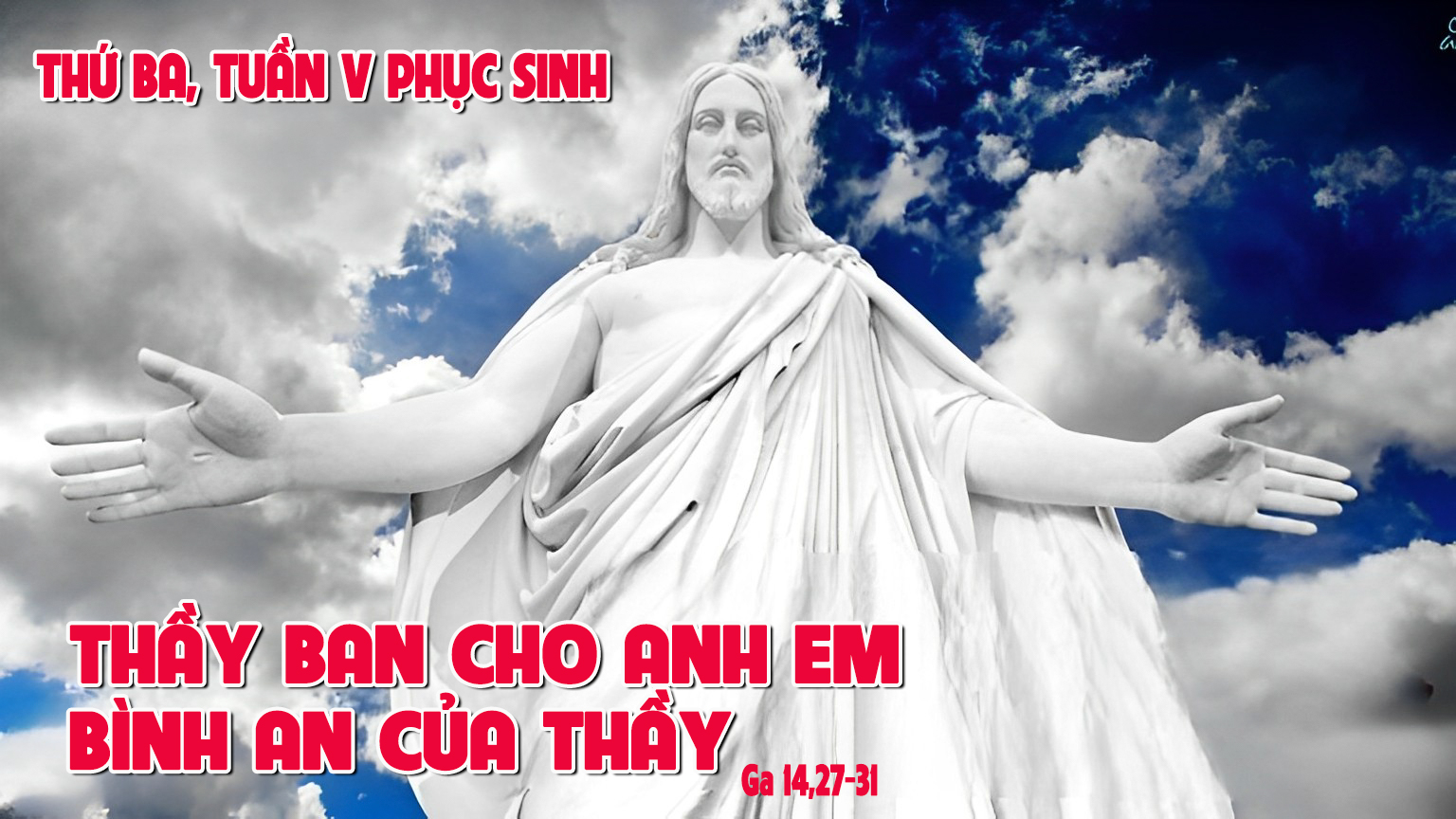 Ca Nguyện Hiệp Lễ 
 Chúa Là Cây Nho
Lm. Ân Đức
Tk1: Chúa là cây nho, con là cành nho. Chúa đưa con vào mối tình, mối tình đầu tiên. Chúa khoác con bằng hồng ân áo trắng vô ngần.
**: Chúa là cây nho, con là cành nho. Con chết mỗi ngày với Ngài cho ngàn tội lỗi. Con sống cho Ngài từ đây trong cuộc đời mới.
Đk: Để từ đây con chung mối hiệp thông. Cùng Ba Ngôi cực thánh ôi muôn trùng. Để từ đây sống luôn trong niềm vui. Mẹ Hội Thánh dấu yêu ôi tuyệt vời.
**: Để từ đây con không ngớt ngợi khen. Tình yêu Chúa nguồn thánh ân diệu huyền. Để từ đây con sẽ là bài ca. Một bài ca muôn đời tạ ơn Chúa.
Tk2: Chúa là cây nho, con là cành nho. Cũng như muôn cành kết hợp, kết hợp cùng cây. Chúa muốn con hằng trổ sinh hoa trái thơm lành.
**: Chúa là cây nho, con là cành nho. Chúa muốn con hằng ở lại trong Tình Yêu Chúa. Chúa muốn con là từ đây như người bạn thân.
Đk: Để từ đây con chung mối hiệp thông. Cùng Ba Ngôi cực thánh ôi muôn trùng. Để từ đây sống luôn trong niềm vui. Mẹ Hội Thánh dấu yêu ôi tuyệt vời.
**: Để từ đây con không ngớt ngợi khen. Tình yêu Chúa nguồn thánh ân diệu huyền. Để từ đây con sẽ là bài ca. Một bài ca muôn đời tạ ơn Chúa.
Tk3: Chúa là cha con Chúa là mẹ con. Chúa thương vô vàn có tình, có tình nào hơn. Chăm sóc vỗ về ngày đêm vẳng tiếng ru hiền.
**: Chúa là anh con Chúa là chị con. Chúa đỡ nâng hoài mỗi ngày trên đường con bước. Chúa ủi an bằng lời vui chan hòa sức sống.
Đk: Để từ đây con chung mối hiệp thông. Cùng Ba Ngôi cực thánh ôi muôn trùng. Để từ đây sống luôn trong niềm vui. Mẹ Hội Thánh dấu yêu ôi tuyệt vời.
**: Để từ đây con không ngớt ngợi khen. Tình yêu Chúa nguồn thánh ân diệu huyền. Để từ đây con sẽ là bài ca. Một bài ca muôn đời tạ ơn Chúa.
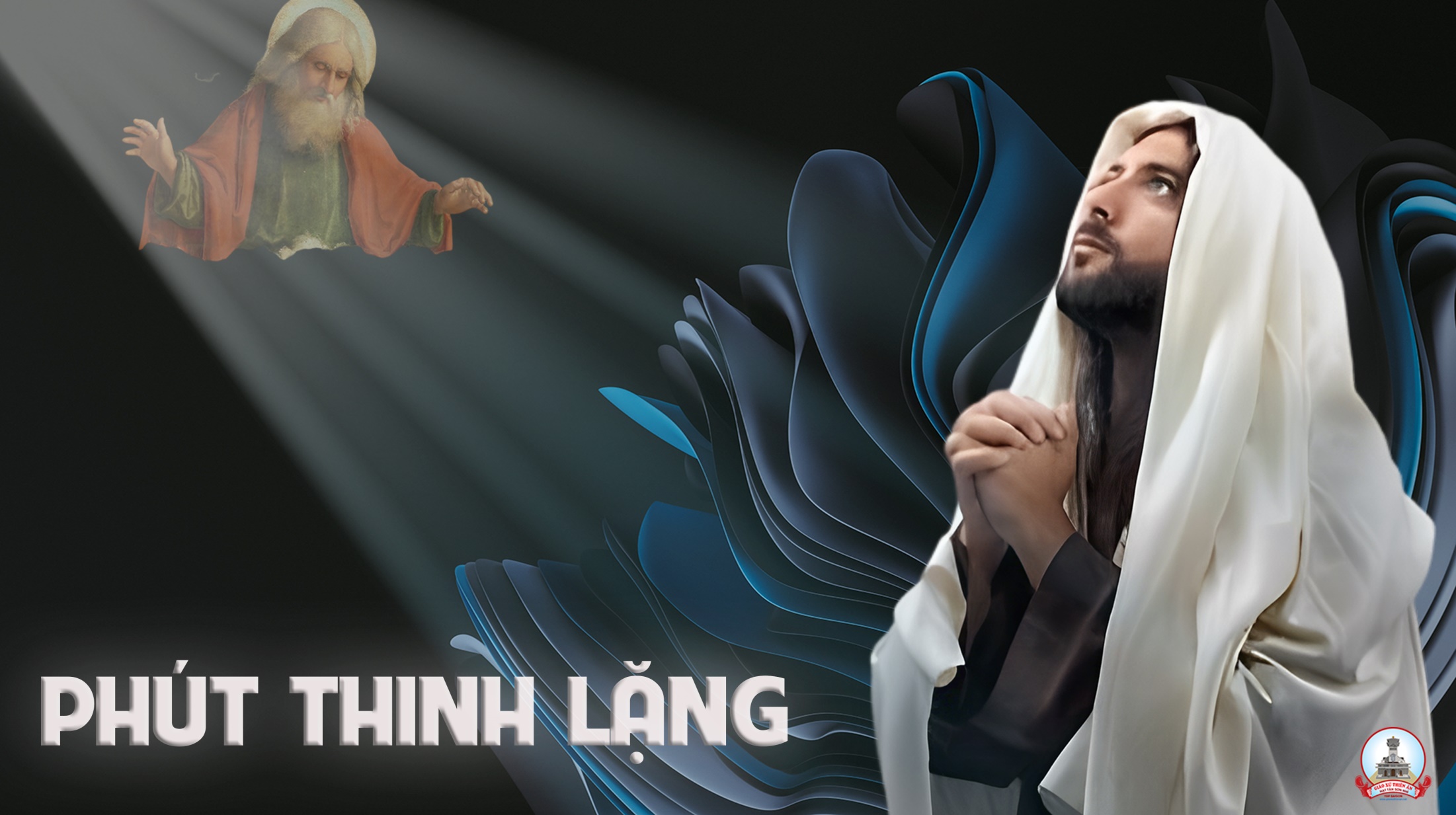 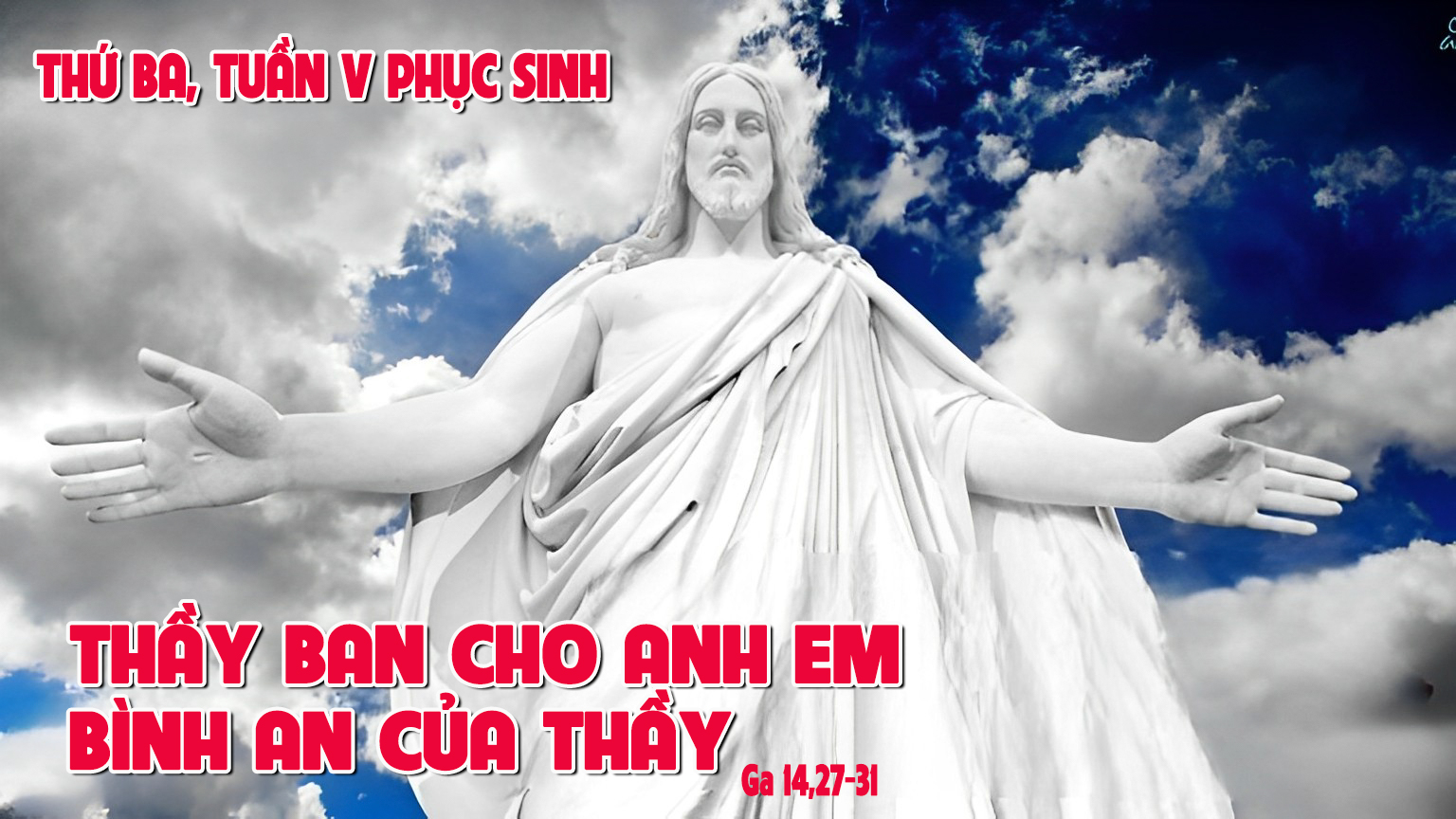 Ca Kết Lễ 
 Tạ Ơn Chúa Với Mẹ
Thy Yên
Đk:  Chúng con xin tạ ơn Chúa uy quyền toàn năng. Tình yêu Chúa nào biết chi báo đền. Chúa muôn đời là Chúa, khắp vũ trụ trời đất ngàn vinh quang cao chiếu hiển trị đời đời.
Tk:  Vì tình Chúa đã chất chứa trong trái tim Mẹ hiền, luôn trìu mến mãi cứu giúp chở che nguyện cầu. Ngàn phúc ân vẫn nhờ Mẹ, ngàn khổ đau cũng nhờ Mẹ. Nhờ Mẹ thương dâng Chúa trót đời tạ ơn.
Đk:  Chúng con xin tạ ơn Chúa uy quyền toàn năng. Tình yêu Chúa nào biết chi báo đền. Chúa muôn đời là Chúa, khắp vũ trụ trời đất ngàn vinh quang cao chiếu hiển trị đời đời.
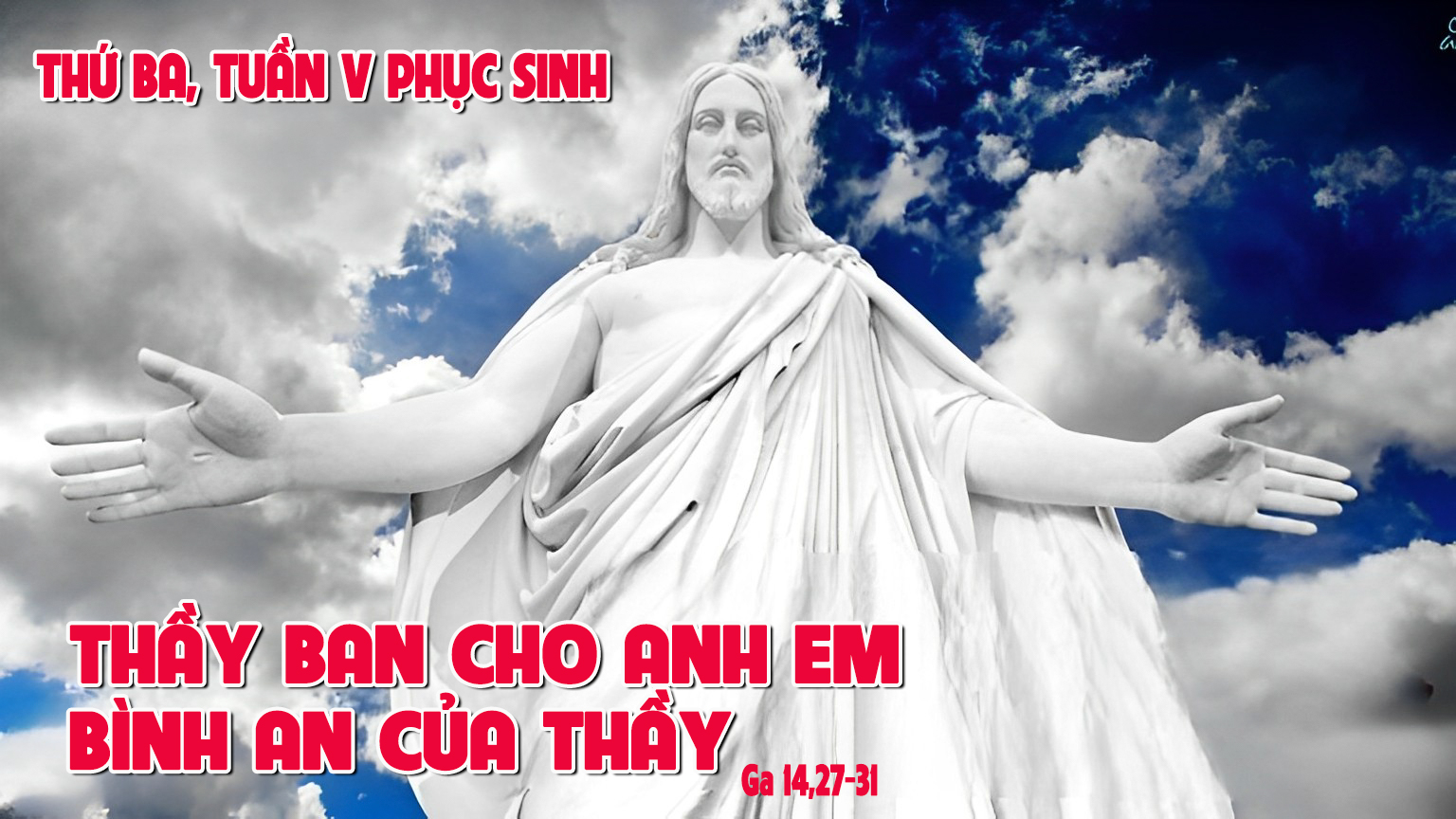